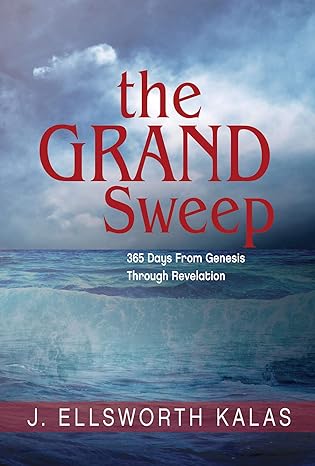 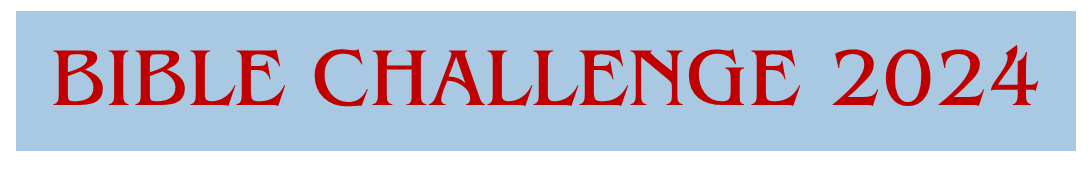 Read 3 - 4 chapters of the Bible per day 
			plus devotional commentary
Daily Prayer sentence
Weekly Summary of the scripture story 
Grasp the grand sweep of the Scriptures
Develop a daily spiritual discipline 
			and stronger devotional life
View life through the lens of scripture
Draw guidance and insight for your daily life
Participate in weekly, monthly, 
		and/or occasional gatherings
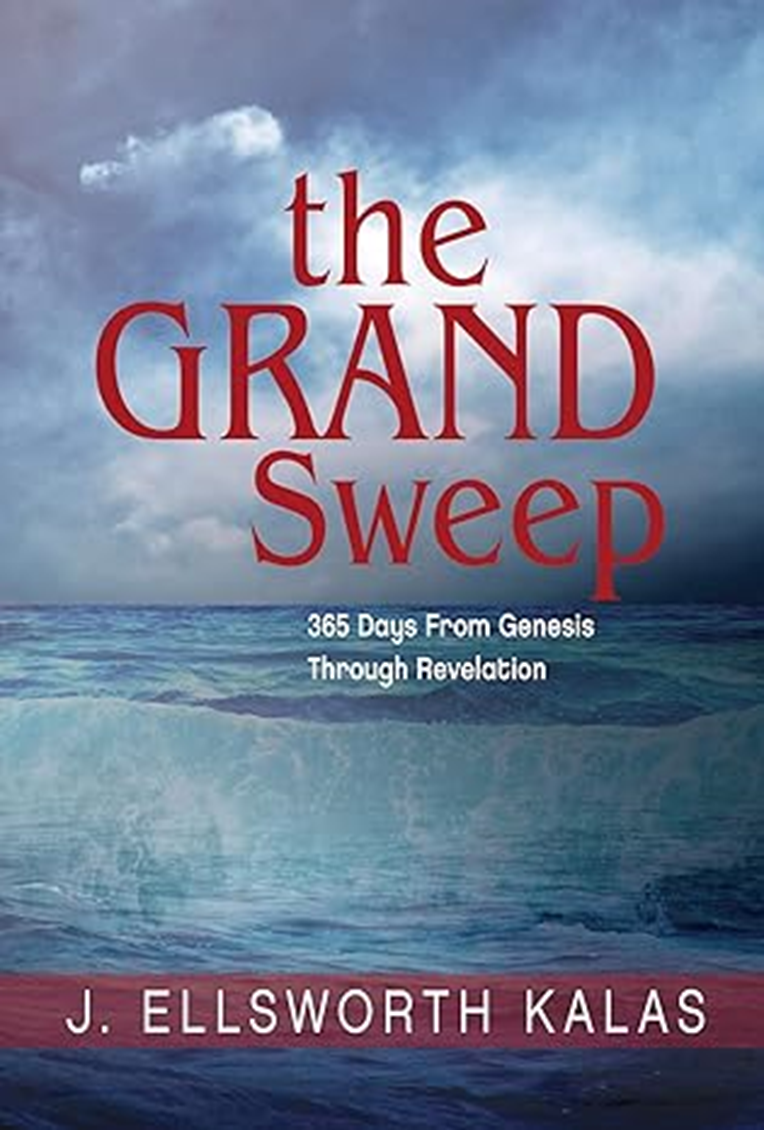 Say Yes to the Challenge!
Yes, I want to deepen my walk with Christ
 
Yes, I want to grasp the Grand Sweep of Scripture

Yes, I want to listen and respond to God’s call
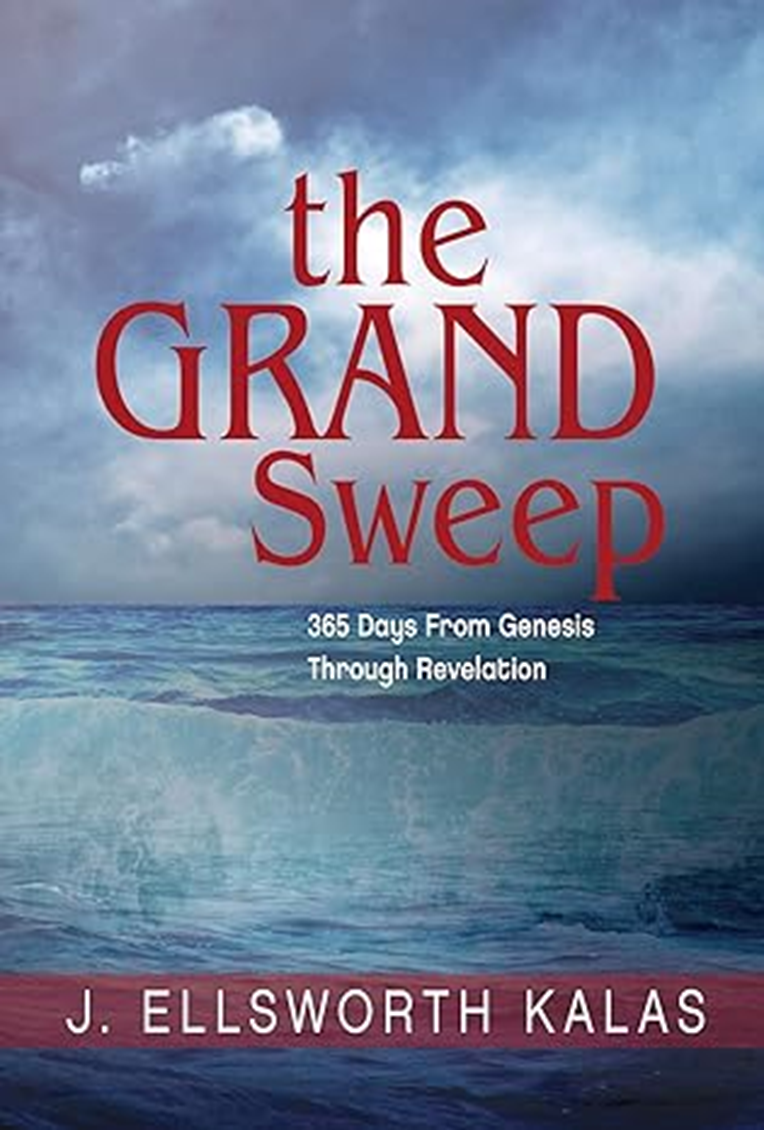 How to Say Yes:
Scan the QR code you see here, in the bulletin or newsletter, or on our Facebook page, or 
Send an email to martha@stmarkstn.org, or
Call the church office at (615) 893-3455.  

Friends, Relatives, Acquaintances, & Neighbors
are welcome to participate!
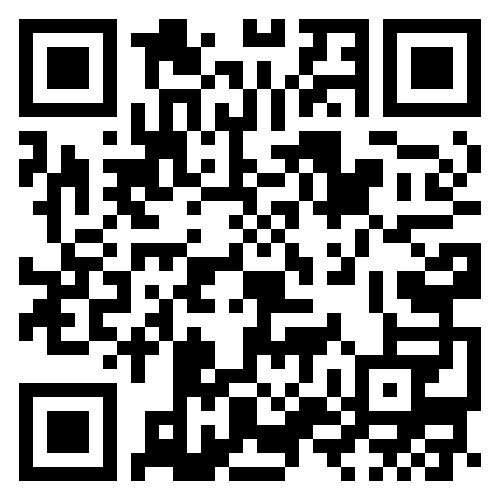 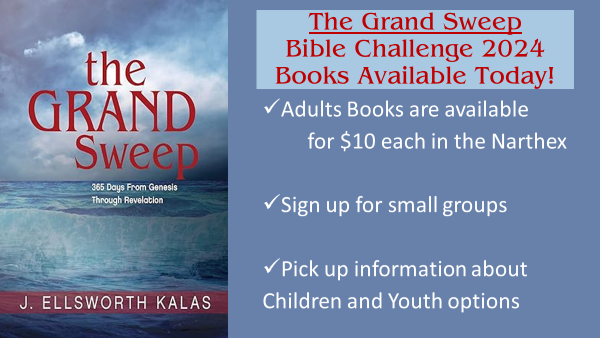 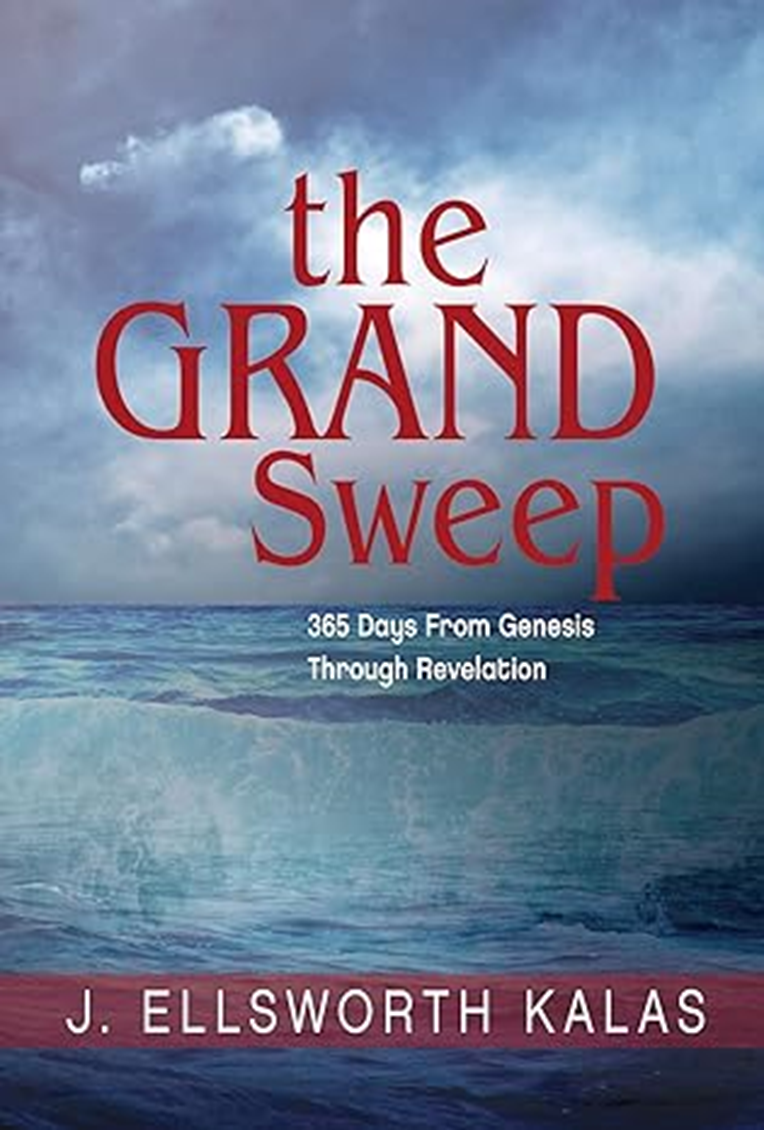 Small Groups Available
Sundays, 9:15 – 10:15 a.m. beginning January 7th, especially for adults not currently members of another Christian education class. Led by Revs. Tommy Ward and Martha Touchton.   
Sundays, 4:00 – 5:00 p.m. beginning January 7th.  Led by Hannah Pratt.
Wednesdays, 6:00 – 7:00 p.m. beginning January 3rd.  Led by a team of St. Mark’s retired clergy.
Fridays, 10:00 – 11:00 a.m. beginning January 5th.  Led by Claudia Hunter.  
Register for a Small Group today!
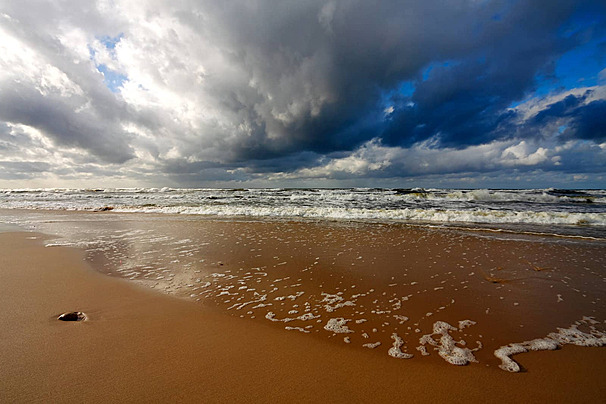 the 
GRAND
 					Sweep

BIBLE CHALLENGE 2024